স্বাগতম
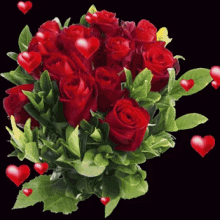 পরিচিতি:
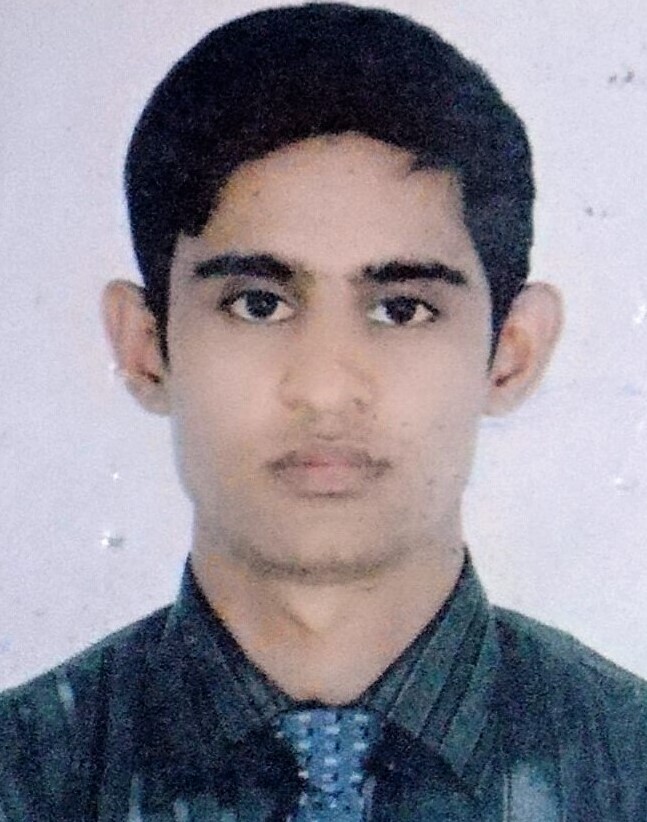 মো:বাবুল ইসলাম
     সহকারী শিক্ষক
 ভবানীপুর সরকারী প্রাথমিক       বিদ্যালয়,বিরামপুর ,দিনাজপুর্
babul.katla@gmail.com
Mobile:01723099743
পাঠ পরিচিতি:
শ্রেণী:তৃতীয়
বিষয়:বাংলা
পাঠ:কুঁজো বুড়ির গল্প
পাঠ্যাংশ:এক ছিল কুঁজো                                                           ……ফিরে এসো
এসো একটি ভিডিও দেখি..
এই ছবি দেখে তোমরা কি কোন গল্পের কথা মনে করতে পার?
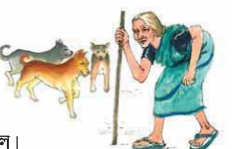 শিখন ফল:
2.2.1 গল্পের বিষয় বুঝতে পারবে।
২.৩.৪ গল্প সংশ্লিষ্ঠ প্রশ্নের উত্তর বলতে পারবে।
তোমরা তোমার বাংলা বইয়ের ৩২ নং পৃষ্ঠা বের কর।
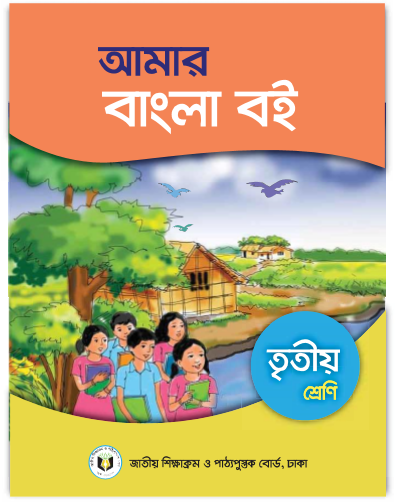 এই পাঠটি শিক্ষার্থীরা শিক্ষকের সাথে স্বরবে পাঠ করবে
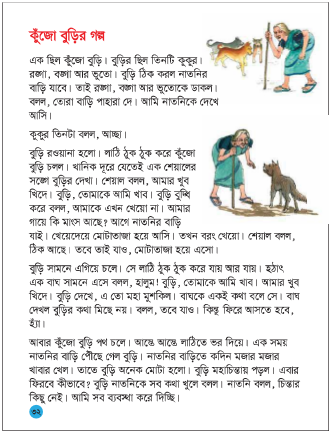 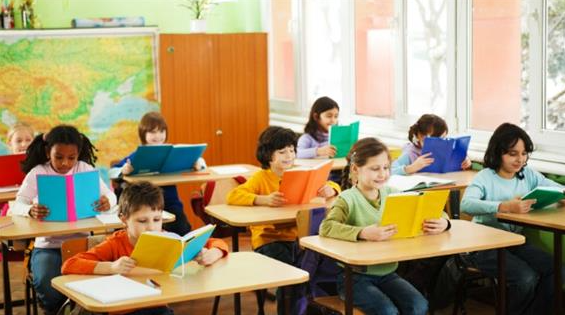 শিক্ষার্থীরা পাঠটি জোড়ায় জোড়ায় নীরবে পড়বে।
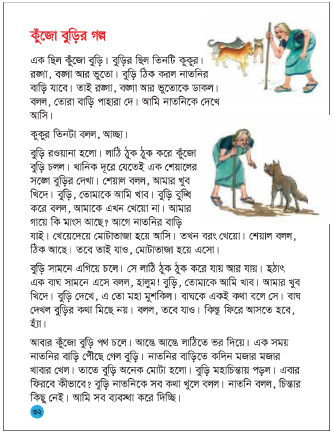 কুঁজো বুড়ি কাদেরকে বাড়ি পাহারা দিতে বলল?
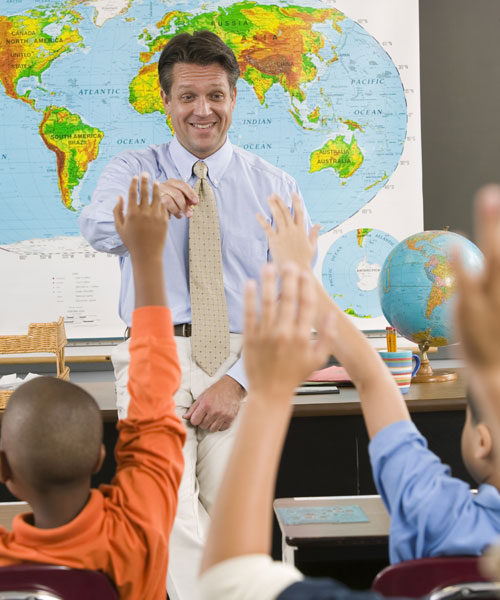 উত্তর:রঙ্গা,বঙ্গা,ভূত
বাড়ির কাজ:
নাতনির বাড়ি যাওয়ার সময় বুড়ির সাথে কাদের দেখা হয়েছিল?
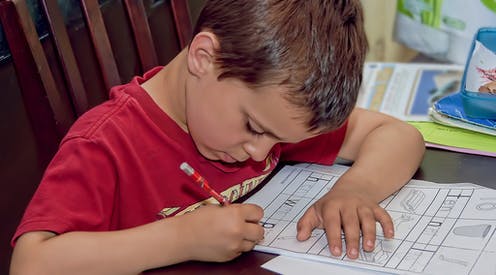 সবাইকে অনেক অনেক ধন্যবাদ
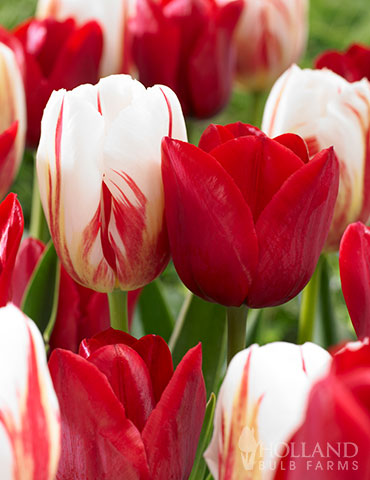